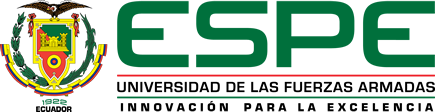 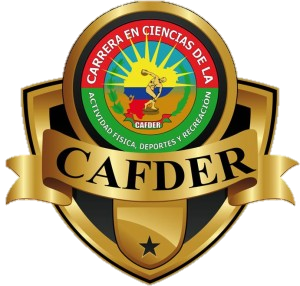 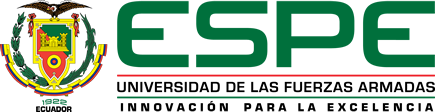 DEPARTAMENTO DE CIENCIAS HUMANAS Y SOCIALESCARRERA DE LICENCIATURA EN CIENCIAS DE LA ACTIVIDAD FISICA, DEPORTES Y RECREACIÓNTRABAJO DE TITULACIÓN PREVIO A LA OBTENCIÓN DEL TITULO DE LICENCIADA EN CIENCIAS DE LA ACTIVIDAD FÍSICA DEPORTES Y RECREACIÓN
«ACTIVIDAD FÍSICA Y CAPACIDAD FUNCIONAL EN LOS ADULTOS MAYORES DEL CENTRO GERIÁTRICO MI AMIGO DIVINO: ACTIVIDADES FISICO-RECREATIVAS COMO ALTERNATIVA DE MEJORAMIENTO»  AUTORA:	OLIVERO CEVALLOS, CAROLINA ESTEFANÍADIRECTORA:    MSC. MÓNICA CABEZAS
“CUANTO MÁS HACEMOS, MÁS PODEMOS HACER.”
—William Hazlitt
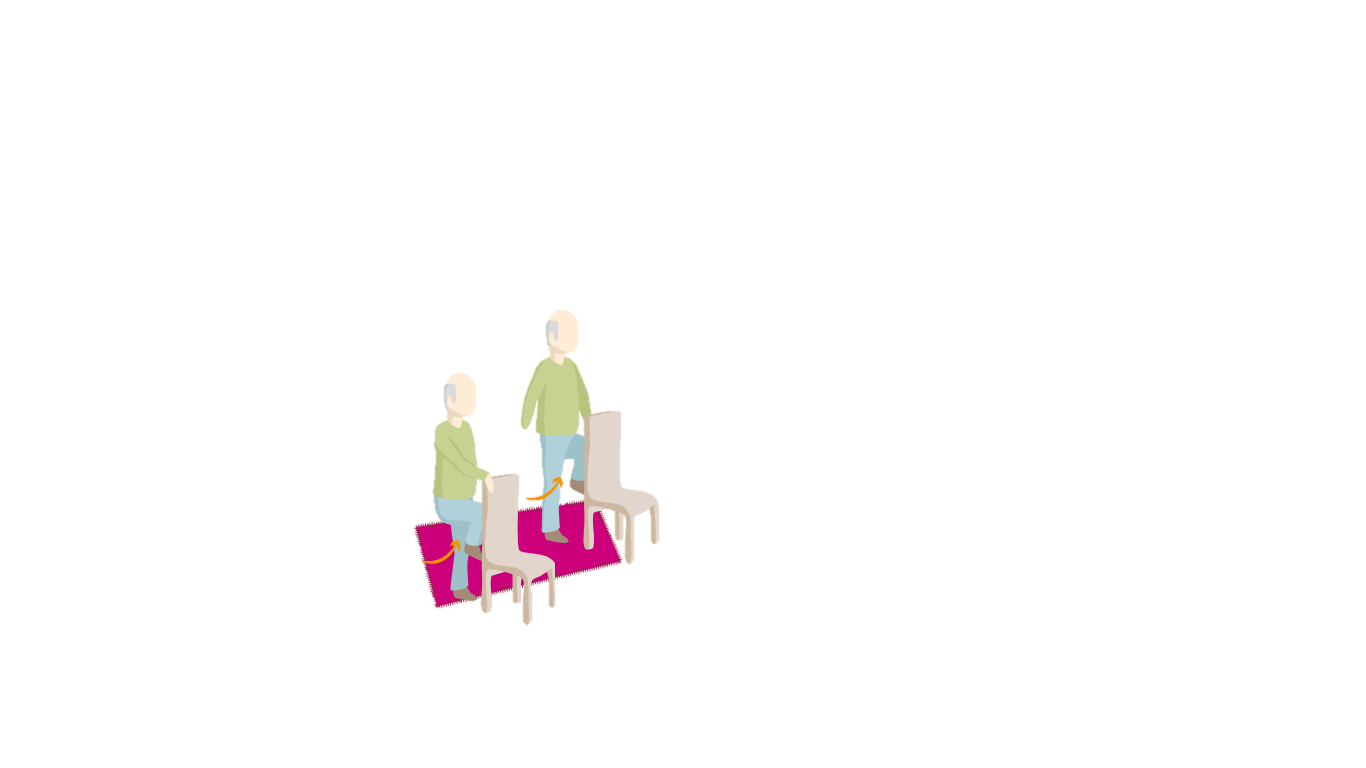 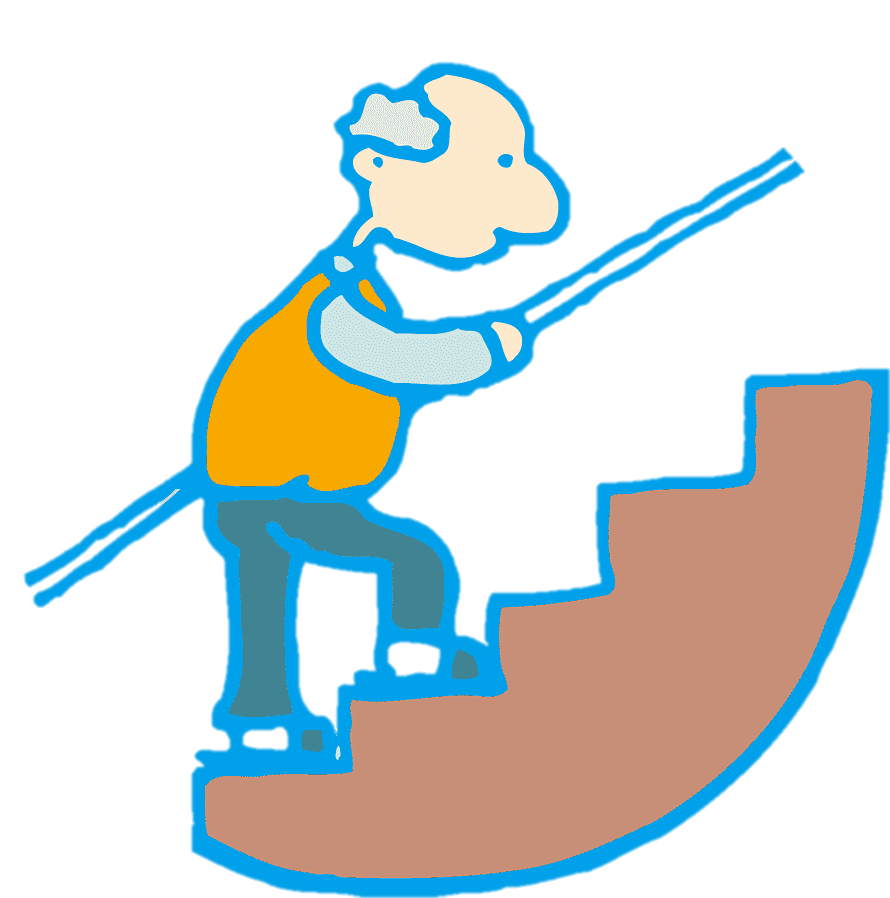 Investigación.
1
Elaboración del proyecto de investigación.
PLANTEAMIENTO DEL PROBLEMA.
Etapa de envejecimiento: Proceso de involución para el ser humano.
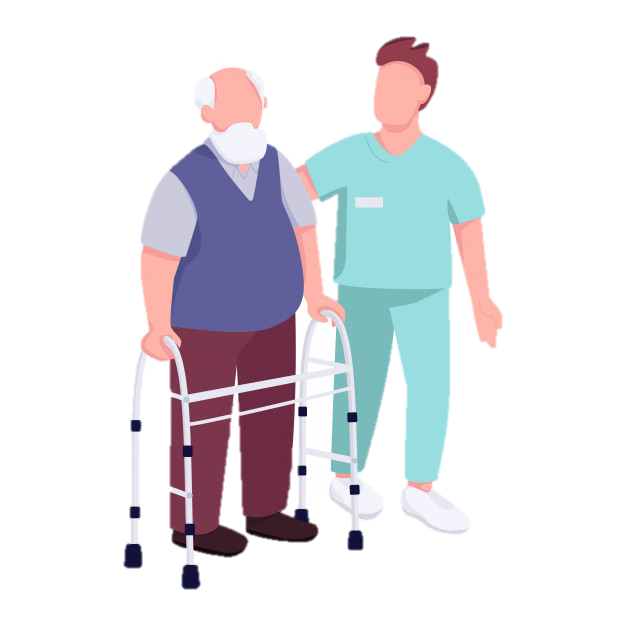 Grado de independencia.
Niveles de actividad física – Funcionalidad.
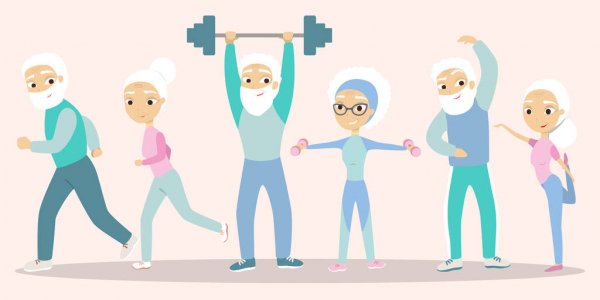 OBJETIVOS
General

Determinar los niveles de actividad física de los adultos mayores mediante la aplicación del Cuestionario Internacional de Actividad Física (IPAQ) largo.
Específicos

Determinar el estado en el que se encuentra el adulto mayor.

Analizar los resultados obtenidos de la aplicación del Cuestionario Internacional de Actividad Física (IPAQ) largo.

Proponer actividades físico-recreativas como alternativa de mejoramiento de la capacidad funcional.
JUSTIFICACIÓN
Incremento de adultos mayores en el Ecuador.
Riesgo de mortalidad por inactividad física.
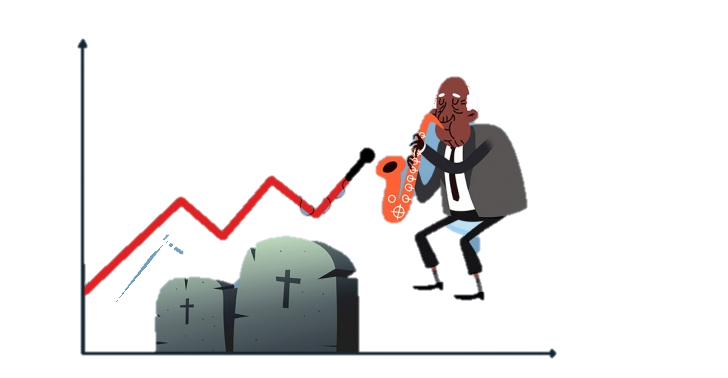 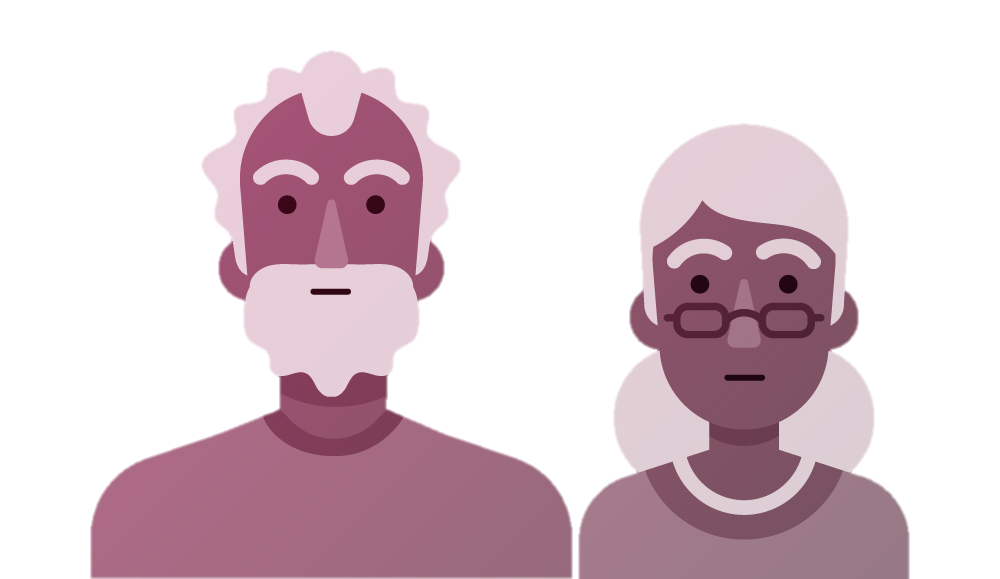 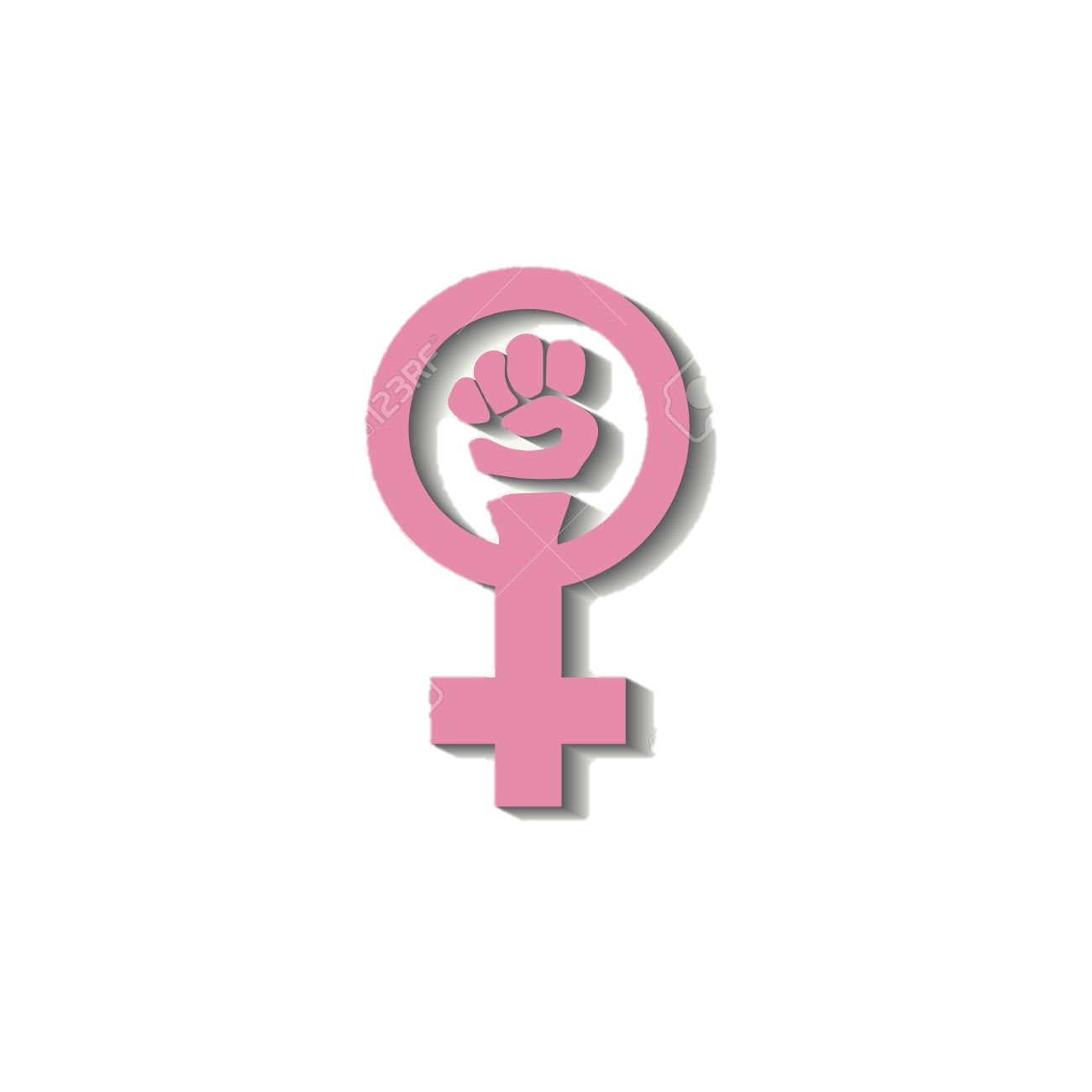 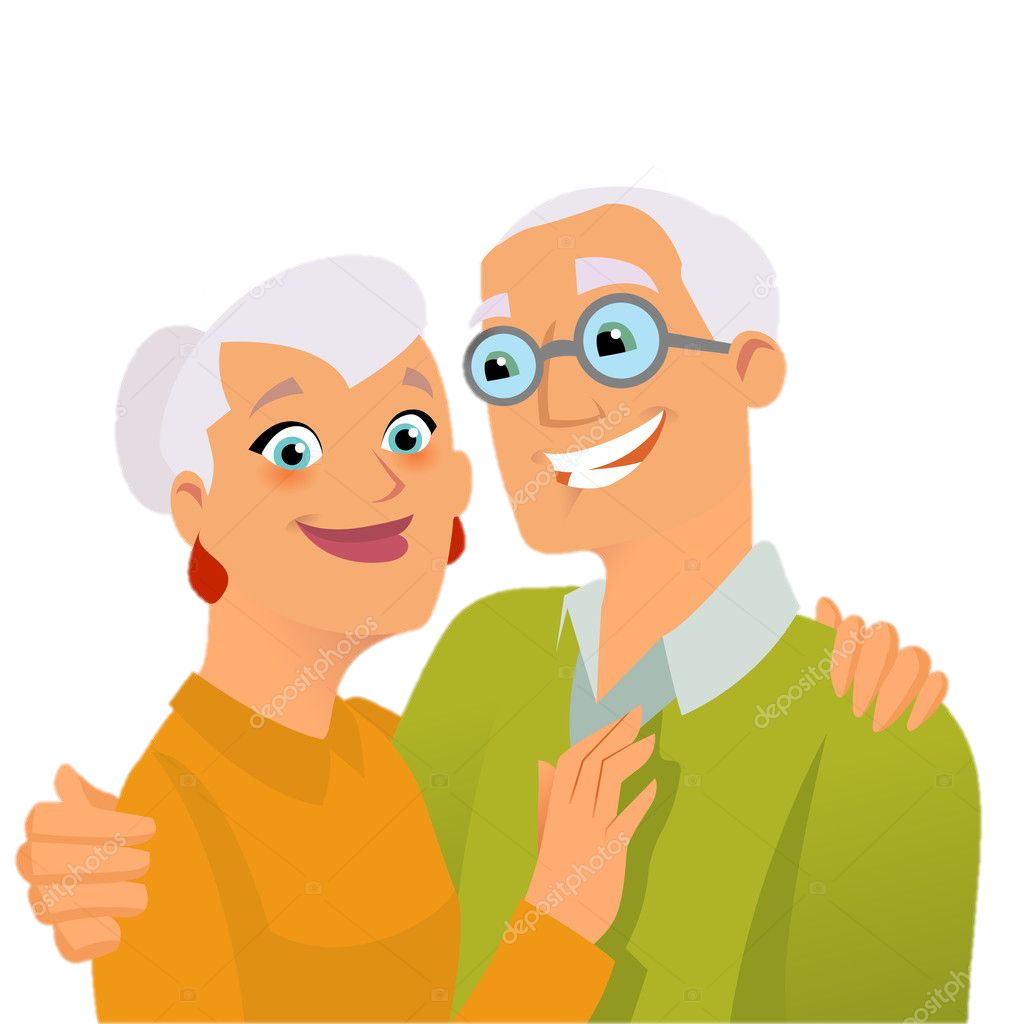 Actividad física aporta una mejor calidad de vida.
HIPÓTESIS
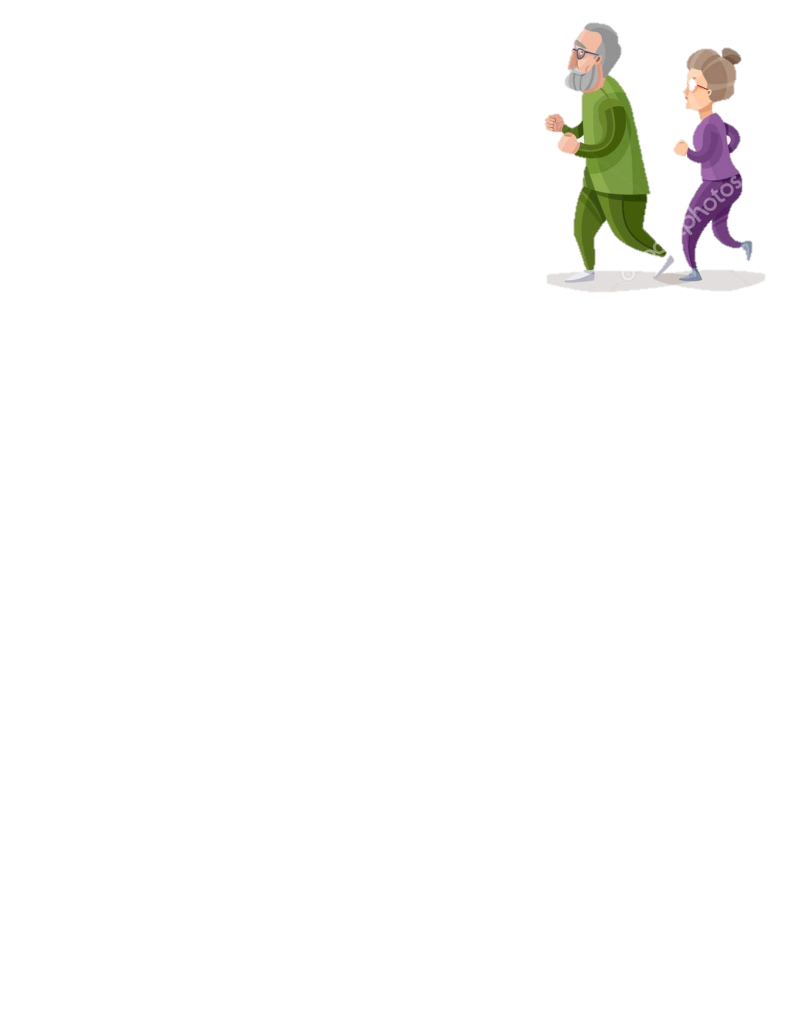 Hipótesis de trabajo: Los adultos mayores del Centro Geriátrico “Mi Amigo Divino” tienen niveles altos de actividad física y por ende una buena capacidad funcional.
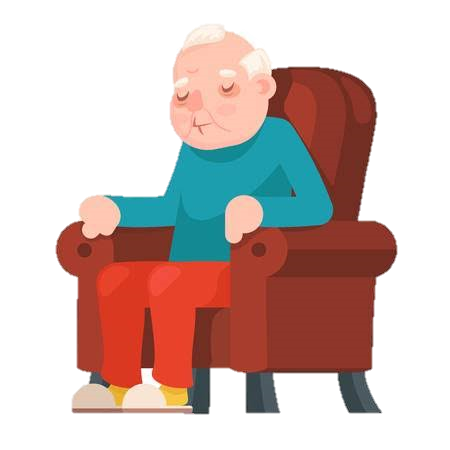 Hipótesis negativa: Los adultos mayores del Centro Geriátrico “Mi Amigo Divino” no tienen niveles altos de actividad física y por ende no tienen una buena capacidad funcional.
OPERACIONALIZACIÓN DE VARIABLES
MARCO TEÓRICO
CAMBIOS EVOLUTIVOS
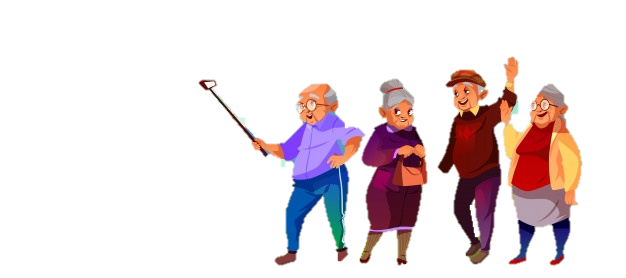 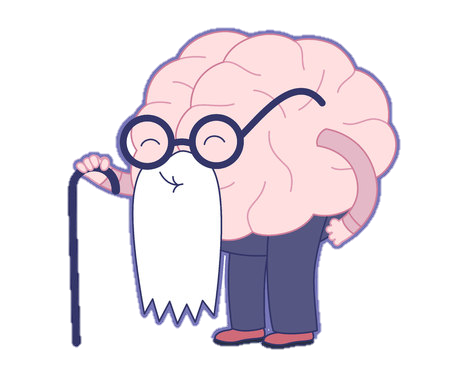 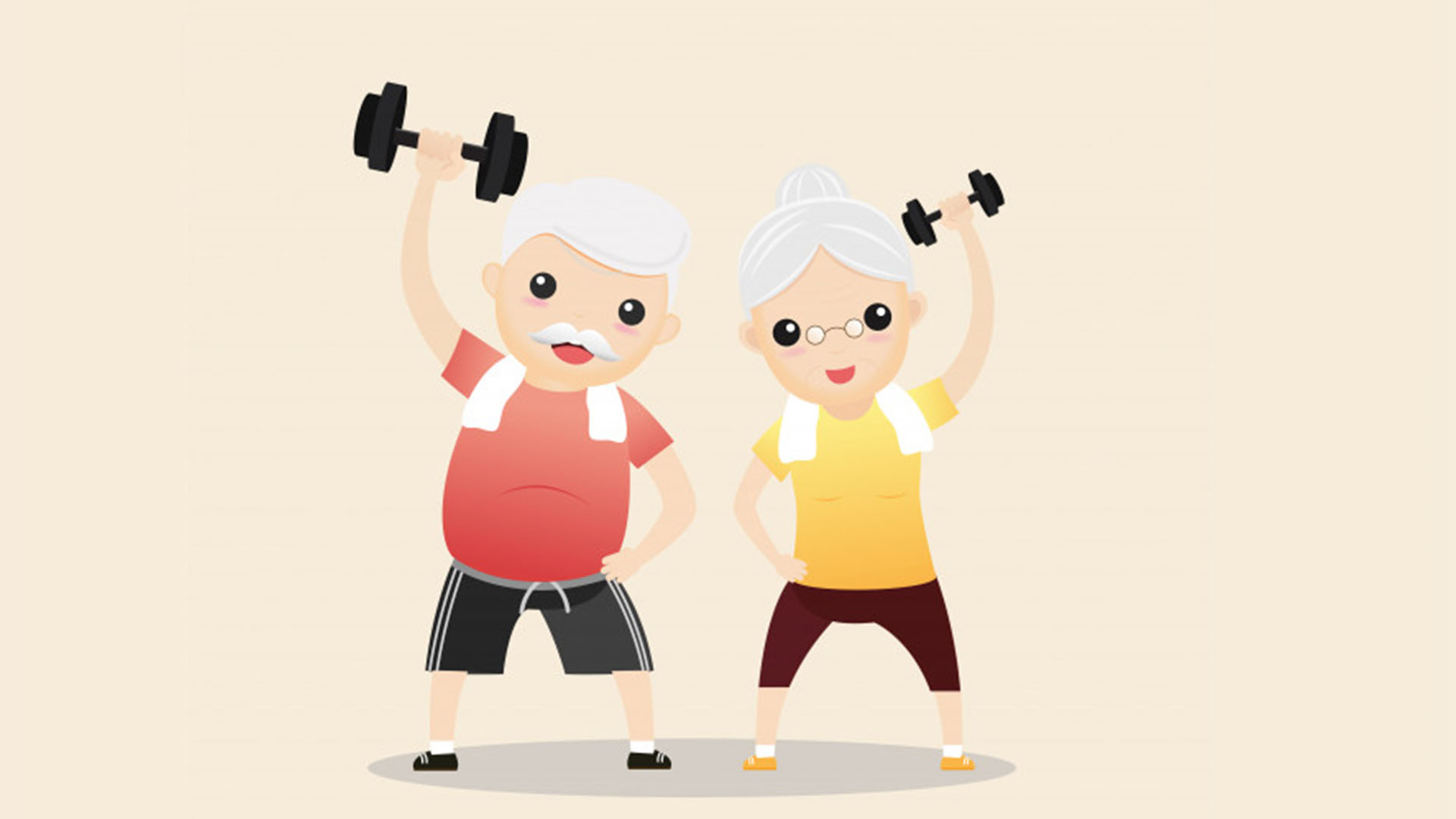 PSICOLÓGICO
SOCIAL
FÍSICO
Nivel cognitivo.
Pérdida de la autoestima.
Pérdida del sentido de la vida.
Pérdida de la facilidad de adaptación.
Aflicción.
Insomnio.
Pérdida de vínculos sociales.
- Sistema cardiovascular.
- Nivel Músculo esquelético.
Nivel óseo.
- Sistema respiratorio.
METODOLOGÍA DE LA INVESTIGACIÓN
Investigación descriptiva con dos enfoques : cualitativo y cuantitativo.
Instrumento
Población
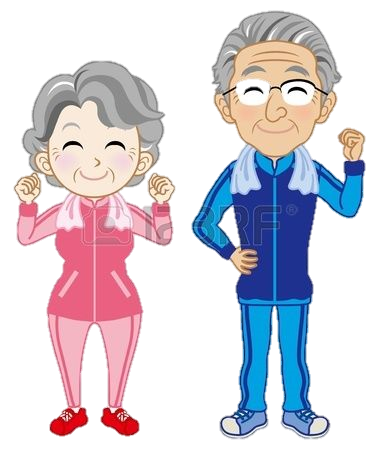 Cuestionario internacional de actividad física – IPAQ largo.
La población investigada fue de  un total de 12 adultos mayores – 61 y 69 años.
HOMBRES: 6
MUJERES: 6
CUESTIONARIO INTERNACIONAL DE ACTIVIDAD FÍSICA – IPAQ LARGO.
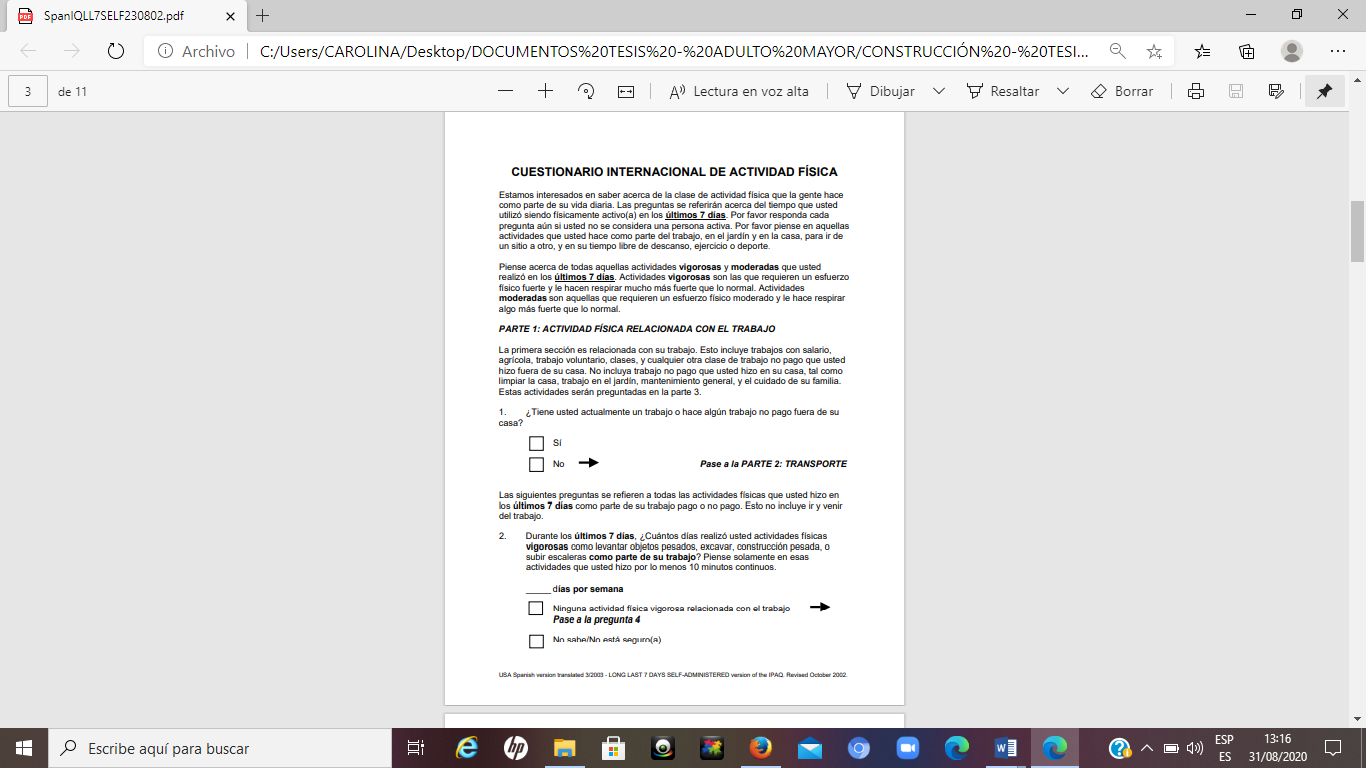 Consta de 5 partes.
Evalúa la actividad física en diferentes situaciones: trabajo – transporte – trabajo de casa – recreación – tiempo sentado.
Cada parte evalúa : actividad física vigorosa, moderada y caminata ( días/semana | tiempo/día).
FÓRMULAS
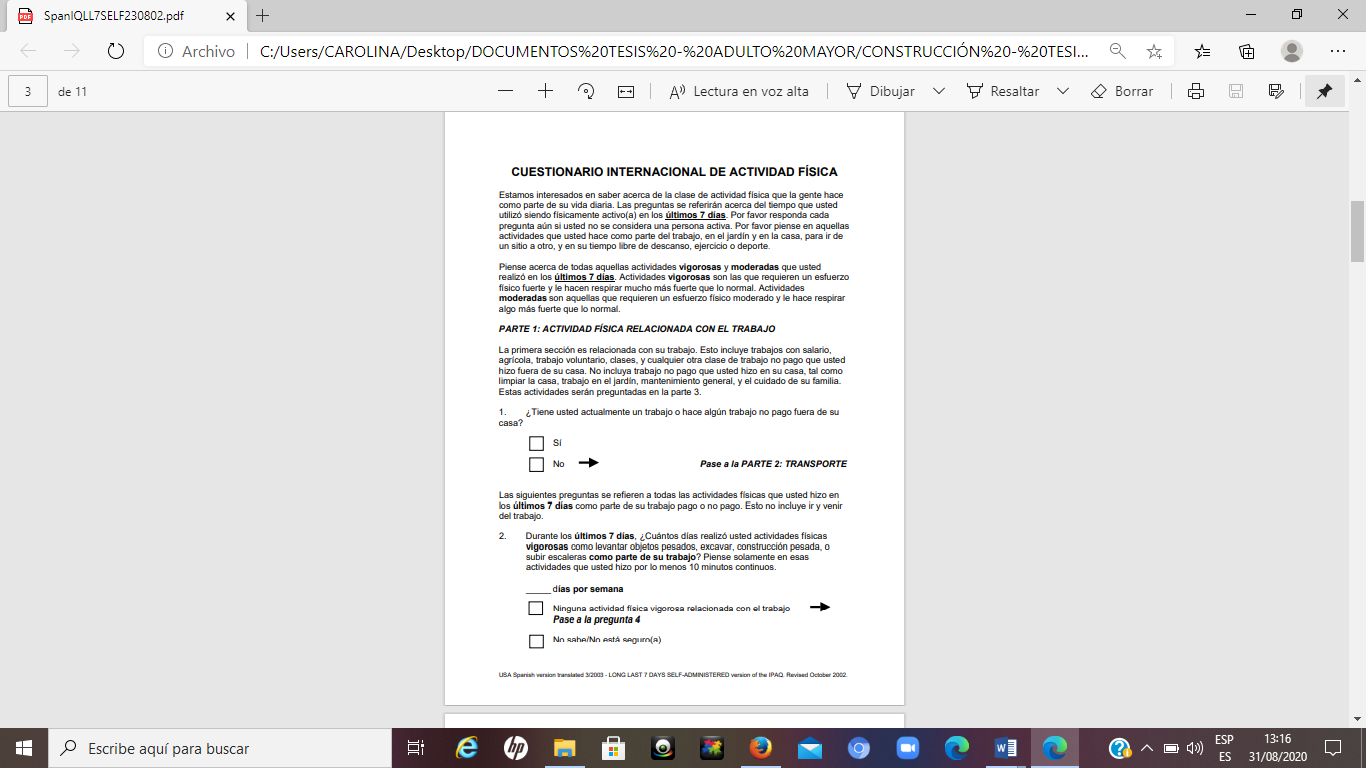 8*60*2=
960
AF VIGOROSA
540
4*45*3=
AF MODERADA
693
3.3*30*7=
CAMINAR
METS
MODERADA
2193
Clasificación de los niveles de actividad física-METS.
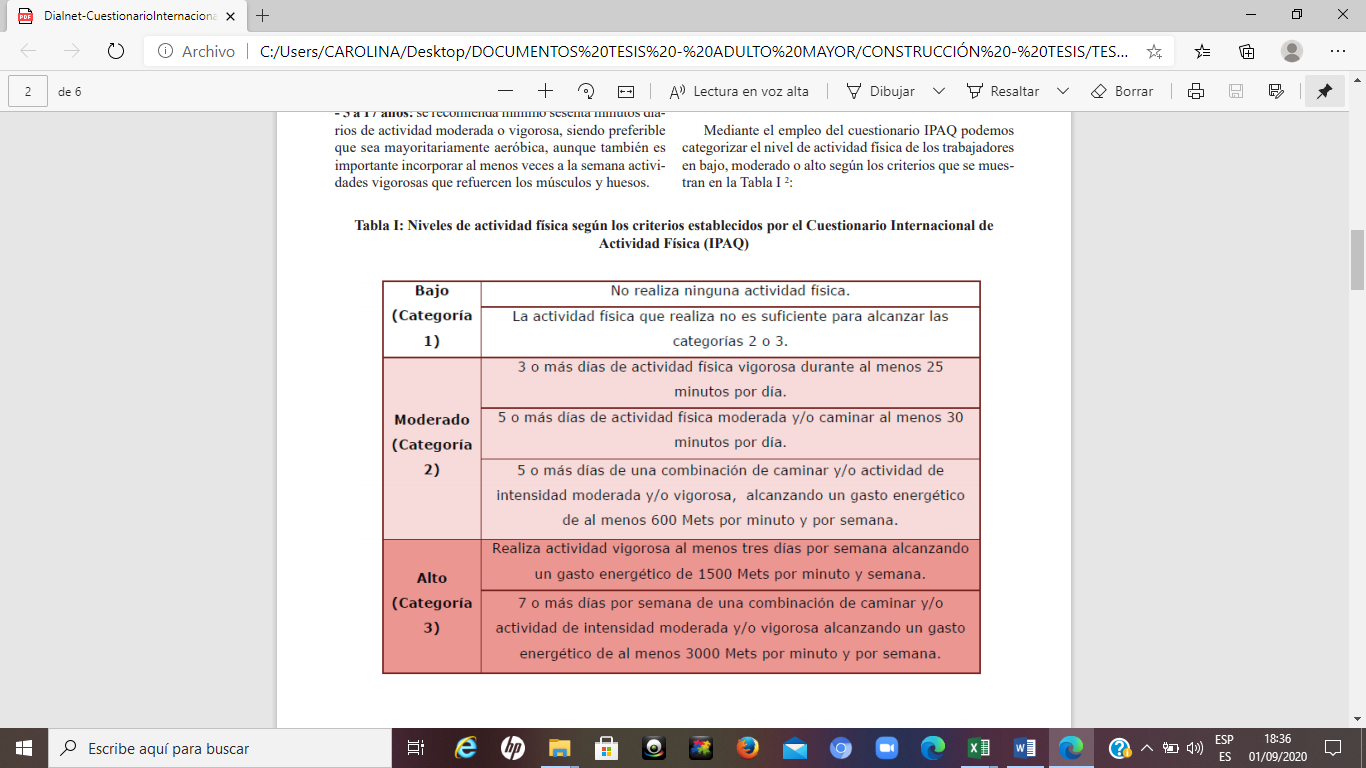 (Carrera, 2017)
ANÁLISIS DE RESULTADOS - METS
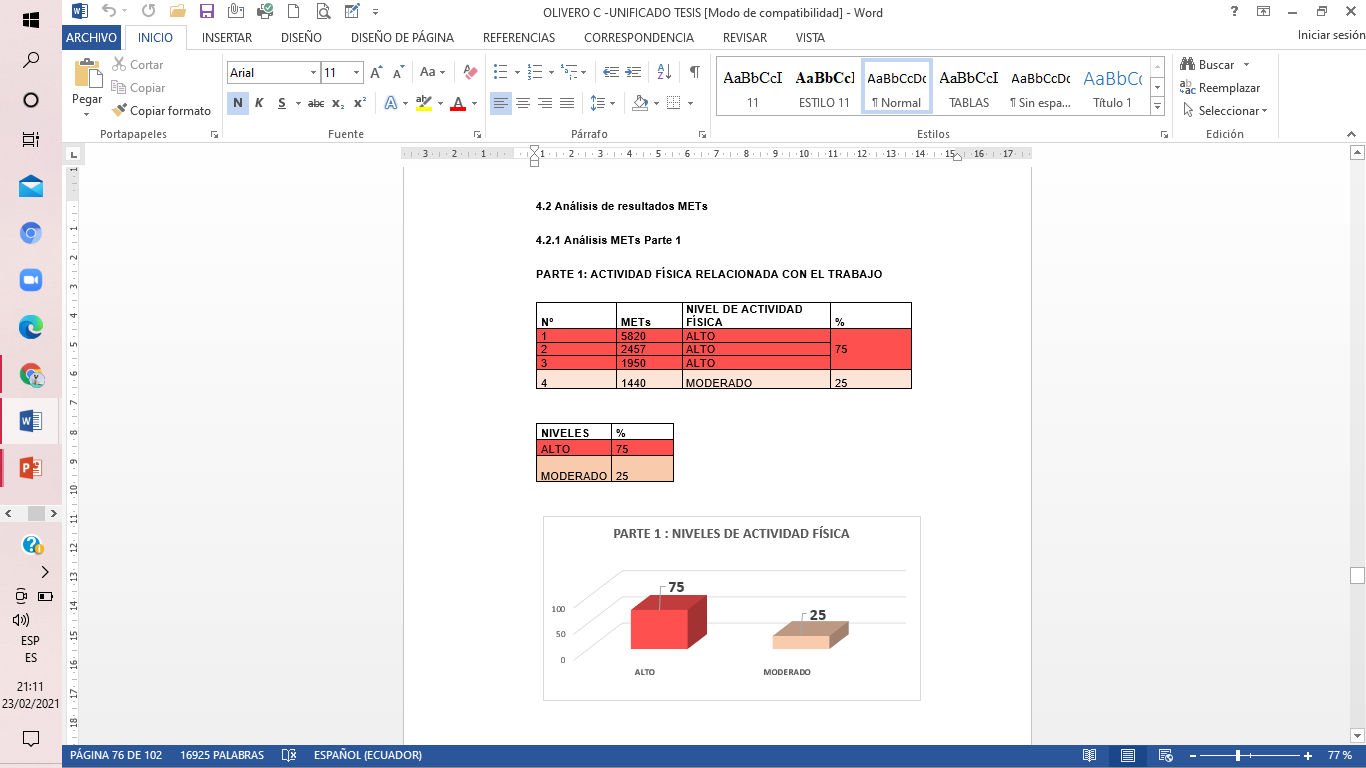 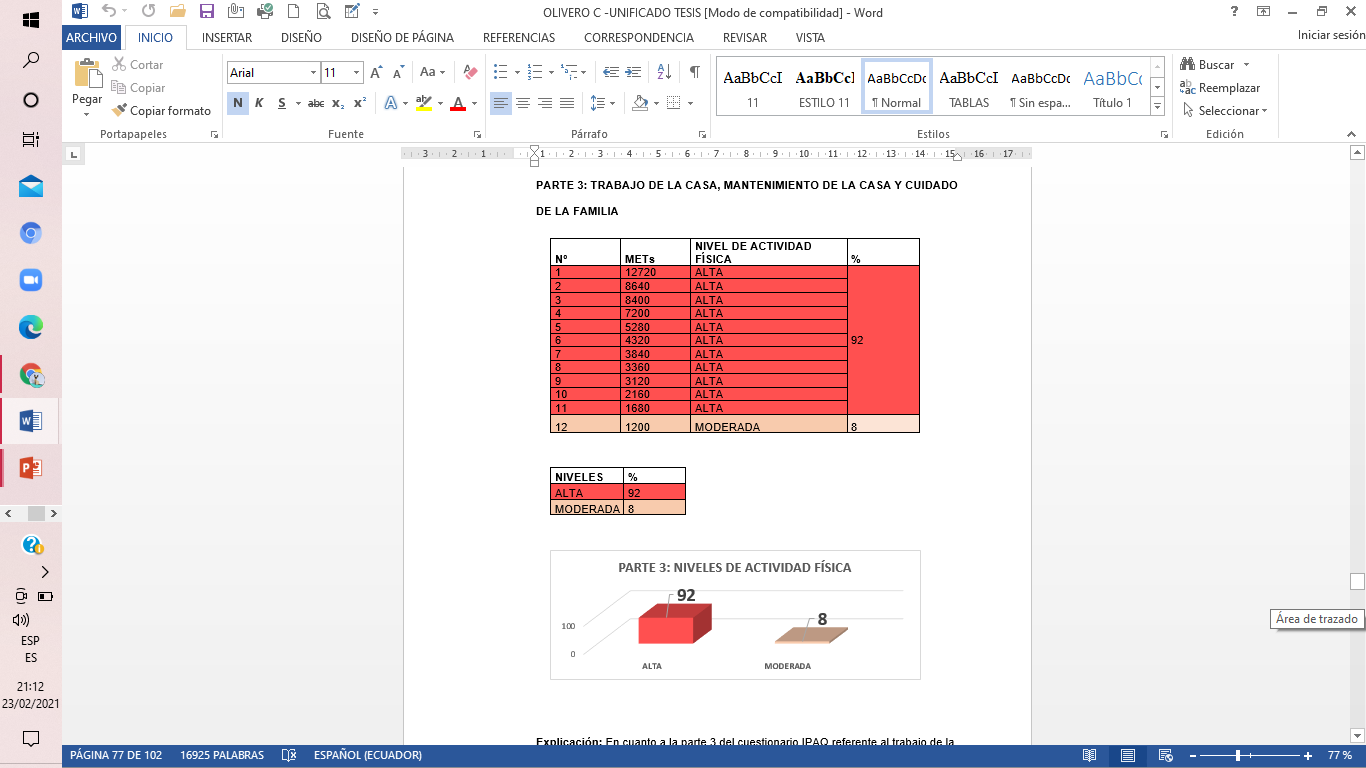 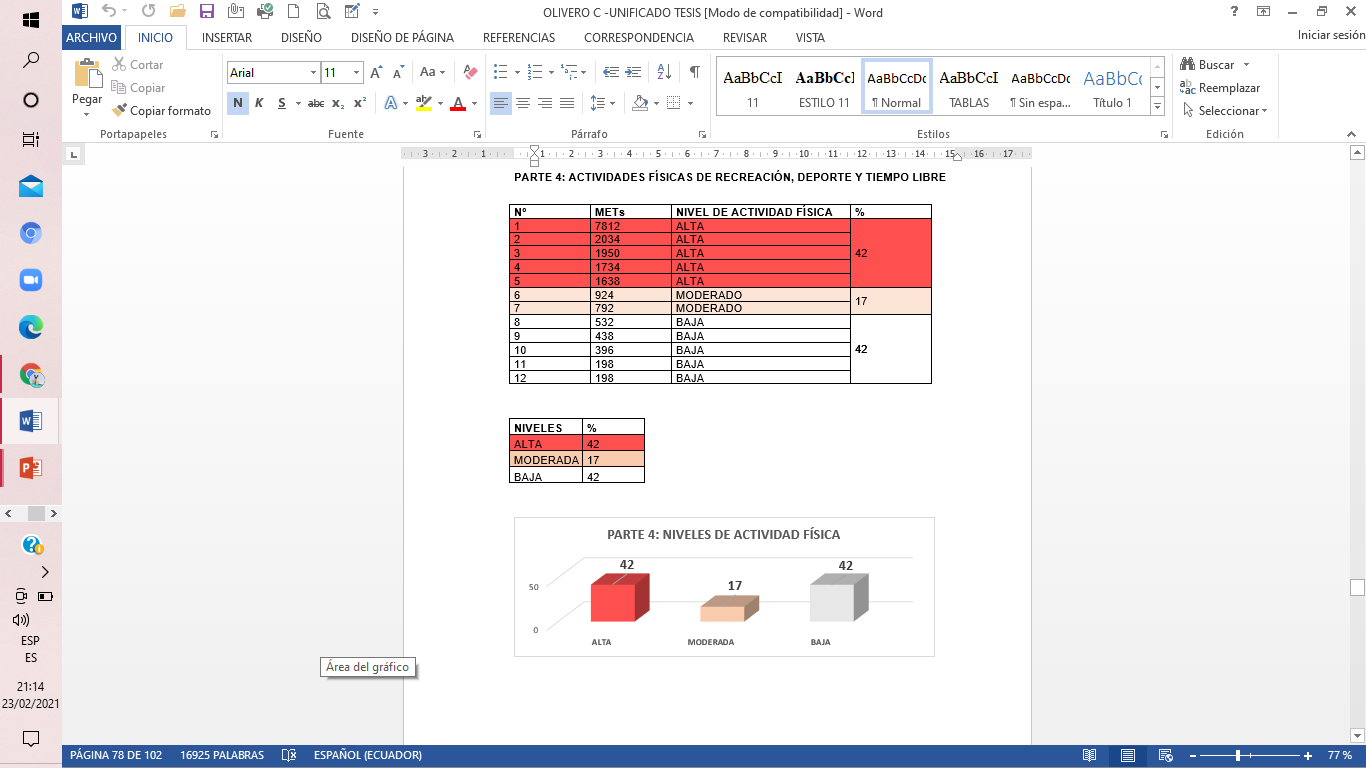 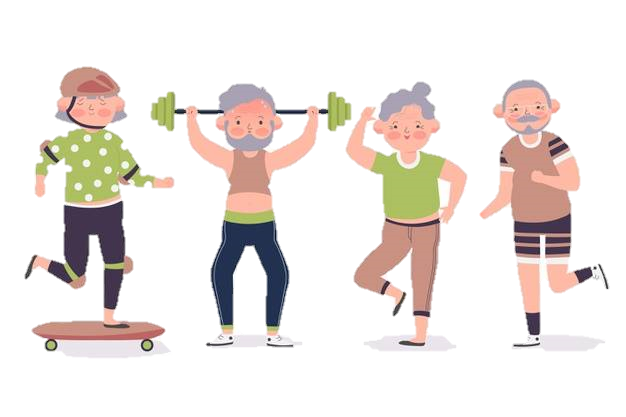 CONCLUSIONES
Se concluye que la mayoría de los adultos mayores no trabajan por lo que pasan la mayor parte de su tiempo realizando actividades físicas moderadas dentro de casa como cargar objetos livianos, lavar ventanas, estregar pisos y barrer la casa con un lapso de tiempo entre 30 y 60 minutos.
Los adultos mayores durante su tiempo libre no cumplen con las recomendaciones de la OMS en cuanto al desarrollo de actividades físicas vigorosas y moderadas.
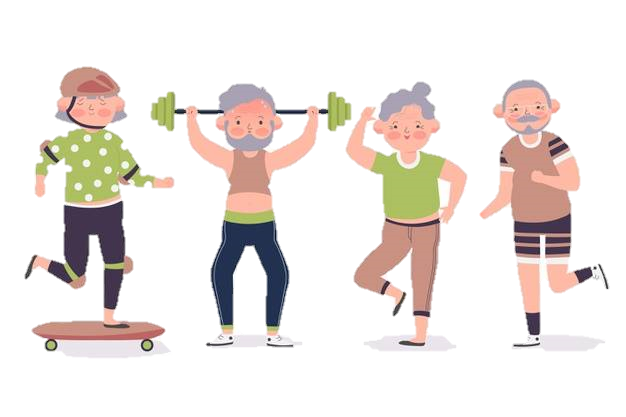 CONCLUSIONES
Los adultos mayores destinan mayor tiempo a estar sentados un día del fin de semana a diferencia de un día entre semana.
Se concluye que los adultos mayores para trasladarse de un lugar a otro tienen por costumbre movilizarse en algún tipo de vehículo con motor en lugar de caminar.
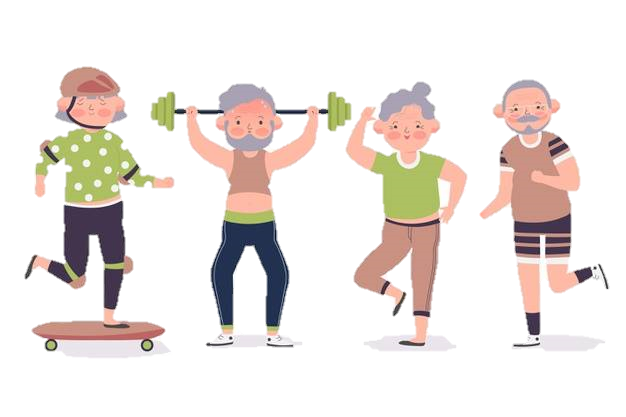 RECOMENDACIONES
Se recomienda complementar las actividades físicas moderadas con actividades físicas vigorosas tales como aeróbicos, correr, nadar entre otras actividades con una frecuencia de 2 o más días.
Se recomienda realizar el plan de actividad física para adultos mayores cumpliendo las recomendaciones de la OMS con el objetivo de prevenir la presencia de enfermedades no transmisibles, mantener su capacidad funcional y garantizar un mejor funcionamiento del sistema cardiorrespiratorio.
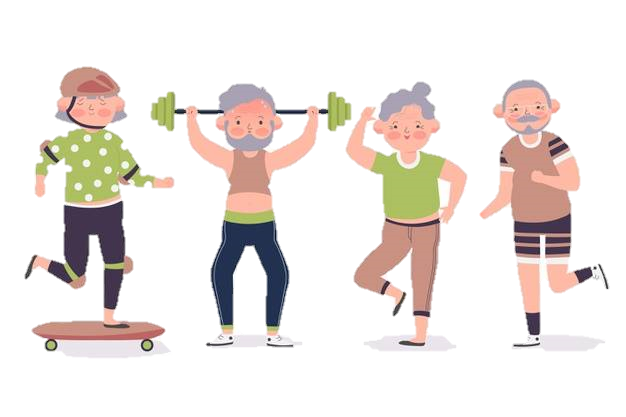 RECOMENDACIONES
Se recomienda brindar charlas y talleres de sensibilización ante la tercera edad a familiares para motivarlos a incluir a los adultos mayores en cada una de sus actividades principalmente el fin de semana.
Se recomienda llevar un estilo de vida activo realizando ejercicios en casa o a su vez dedicar 30 minutos de caminata diaria.
PROPUESTA.
2
Actividades Físico-Recreativas.
MARCO LEGAL
LEY DEL DEPORTE, EDUCACIÓN FÍSICA Y RECREACIÓN
TÍTULO I
Art. 1.- De la práctica del deporte, educación física y recreación.- La práctica del deporte, educación física y recreación debe ser libre y voluntaria y constituye un derecho fundamental y parte de la formación integral de las personas. Serán protegidas por todas las Funciones del Estado.


TITULO VI DE LA RECREACION
Sección 1 
GENERALIDADES
 Art. 89.- De la recreación.- La recreación comprenderá todas las actividades físicas lúdicas que empleen al tiempo libre de una manera planificada, buscando un equilibrio biológico y social en la consecución de una mejor salud y calidad de vida. Estas actividades incluyen las organizadas y ejecutadas por el deporte barrial y parroquial, urbano y rural. 

Art. 92.- Regulación de actividades deportivas.- El Estado garantizará:
c) Fomentar programas con actividades de deporte, educación física y recreación desde edades tempranas hasta el adulto mayor y grupos vulnerables en general para fortalecer el nivel de salud, mejorar y elevar su rendimiento físico y sensorial.
Propuesta de actividades físico-recreativas.
Justificación: Conclusiones y recomendaciones.
Objetivo: Proponer actividades físico-recreativas para mejorar la capacidad funcional de los adultos mayores del Centro Geriátrico “Mi Amigo Divino”.
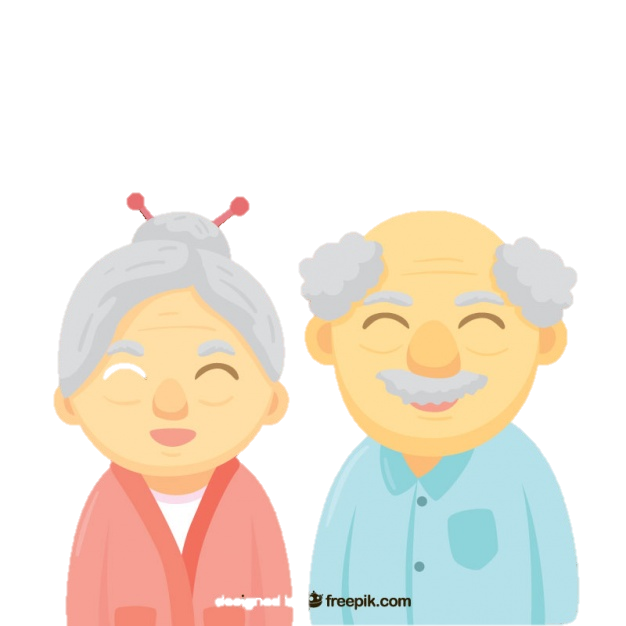 Actividades-Físico recreativas.
Prescripción de actividades física para el adulto mayor.
4 capacidades: Fuerza, flexibilidad y equilibrio.
Capacidades Físicas en el adulto mayor .
FUERZA      
EQUILIBRIO
COORDINACION   
FLEXIBILIDAD

RESIST. AEROBICA
AGILIDAD

    
VELOCIDAD
POTENCIA
IMPRESCINDIBLES
              I1

    IMPORTANTES
                  I2
     INDIFERENTES
                         I3
(Ricart, 2016)
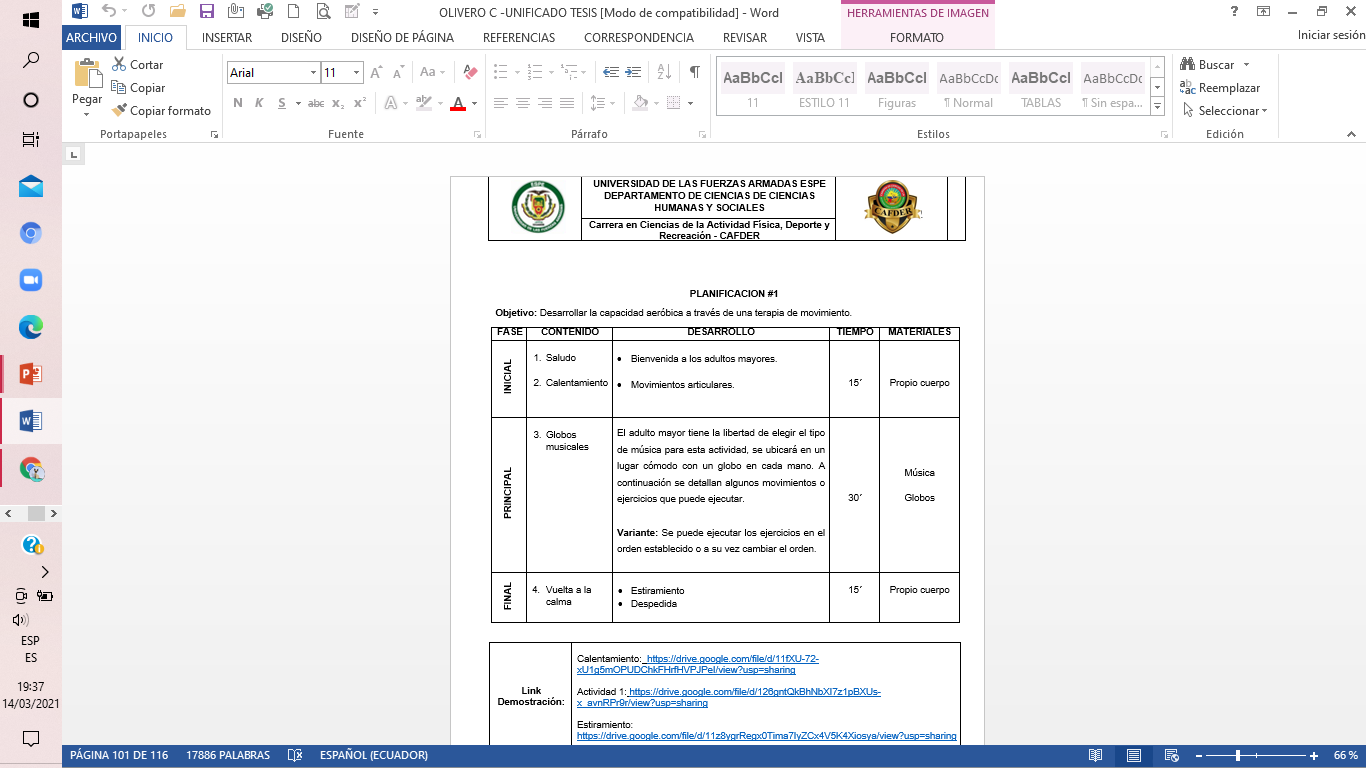 Modelo de planificación.
Conjunto de 10 planificaciones.

Cada planificación cuenta con:

     * Objetivo

     * 3 fases: Inicial – Principal-Final

     *Contenidos, desarrollo, tiempo y materiales.

     * Links demostrativos (calentamiento, principal y final)
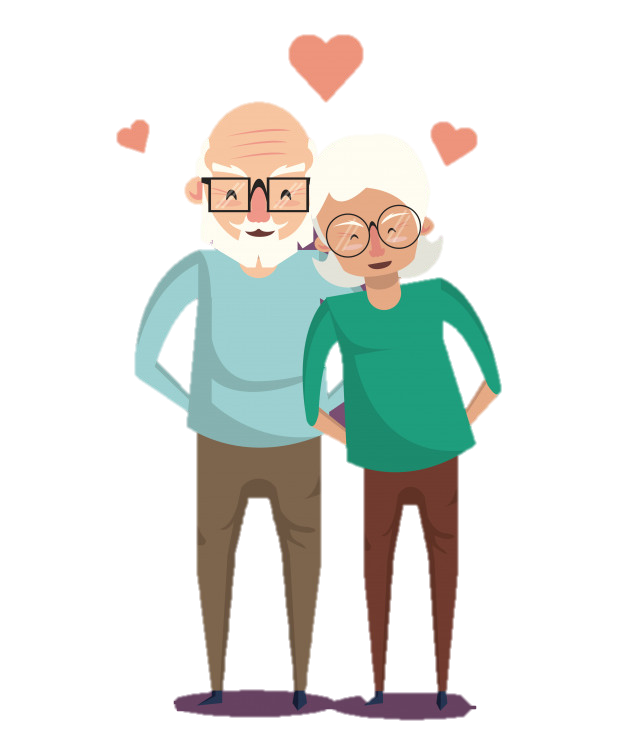 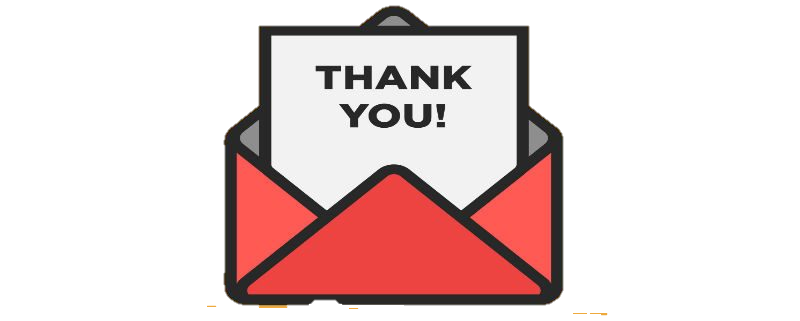